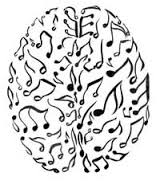 Beethoven, Brains and Bloody Mary’s
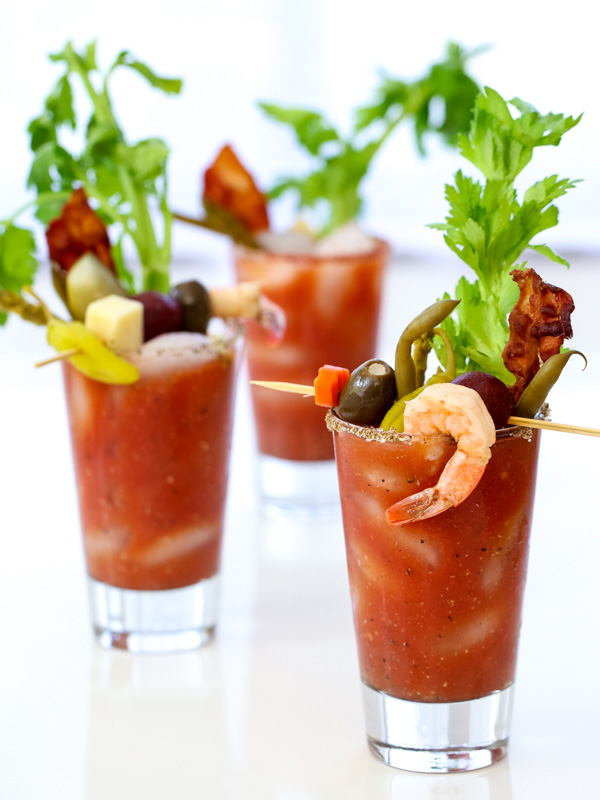 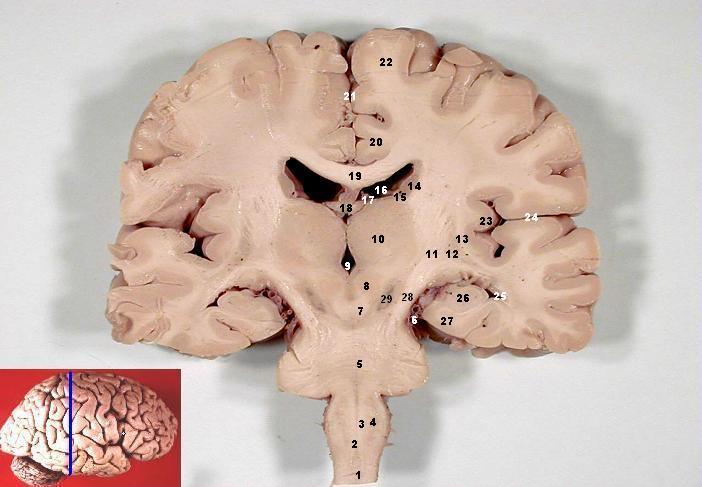 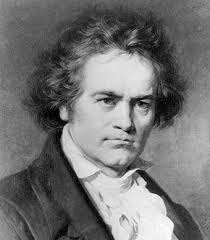 Bill Griesar, Ph.D. and Jeff Leake, M.F.A. WSU Vancouver Neuroscience
nwnoggin.org
nwnoggin.org
Neuroscience Outreach Group:  Growing in Networks…
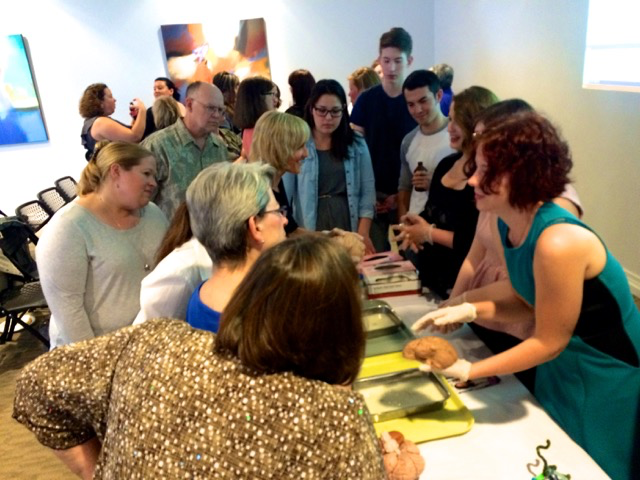 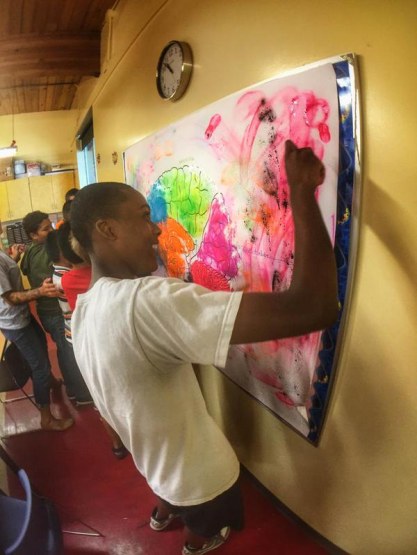 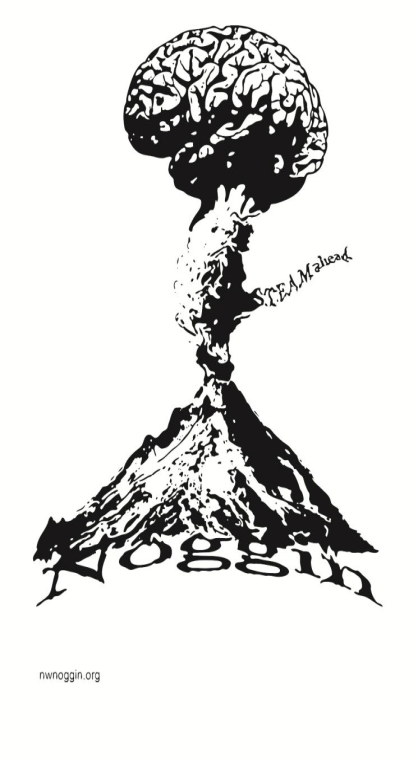 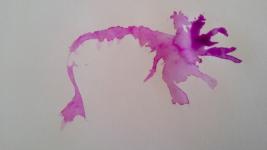 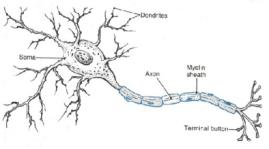 STEAM Education
STEM (Science, Technology, Engineering, Mathematics)
Plus ART (🎨🎤🎼🎸🎷🎹🎻🎭🎨)
Dedicated volunteers from PSU, WSUV, OHSU, PNCA
Why art/music - and brains?
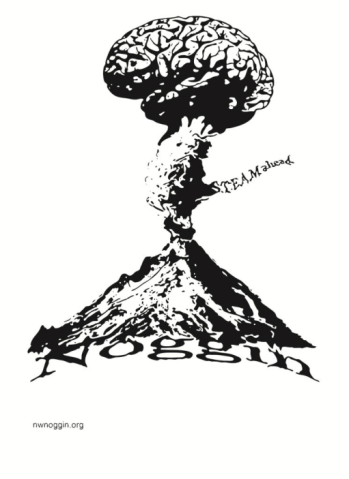 Motivation and engagement
Exploration, creativity, and discovery
Personal relevance of STEAM material
Internships, jobs and careers
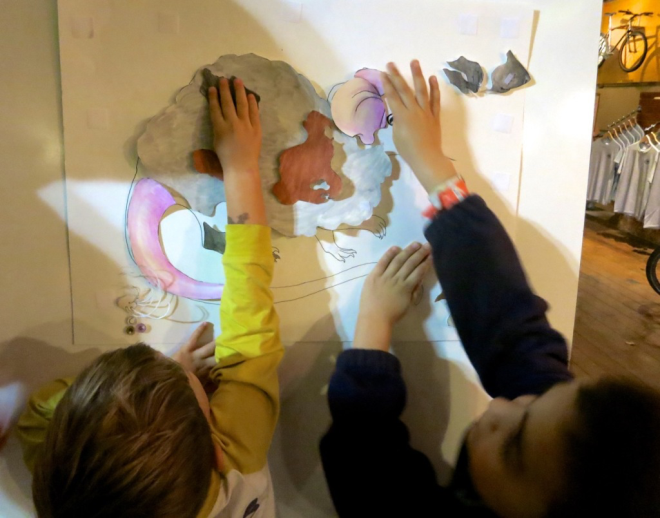 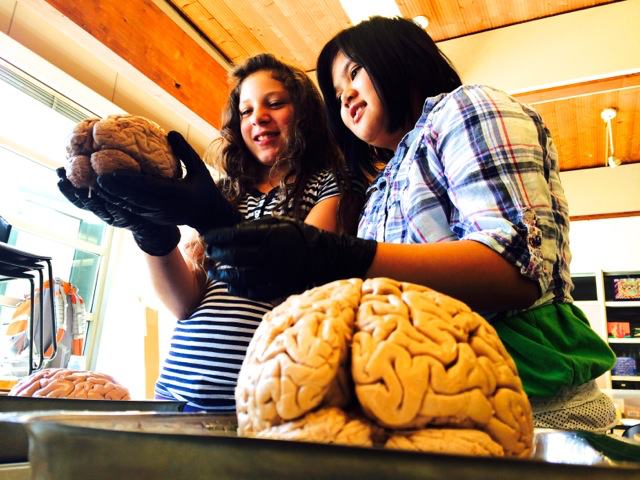 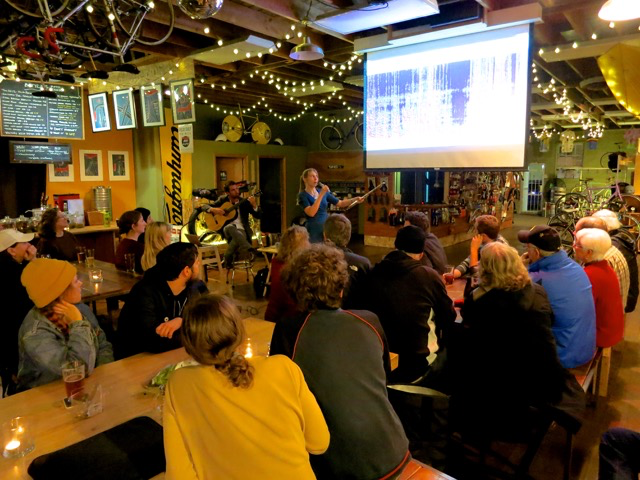 Velo Cult
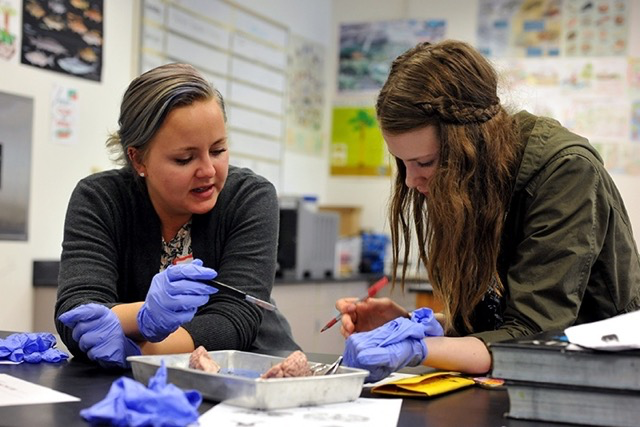 Skyview High School
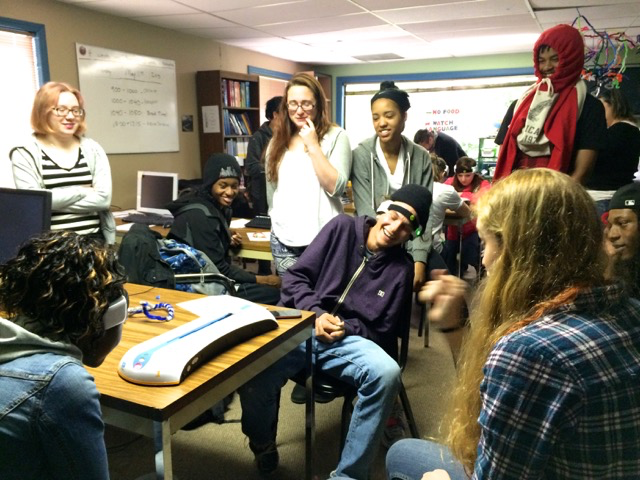 McCoy Academy
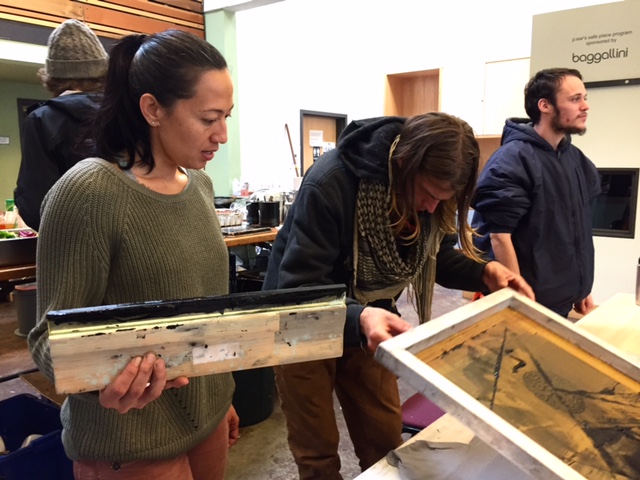 P:ear Homeless Youth Center
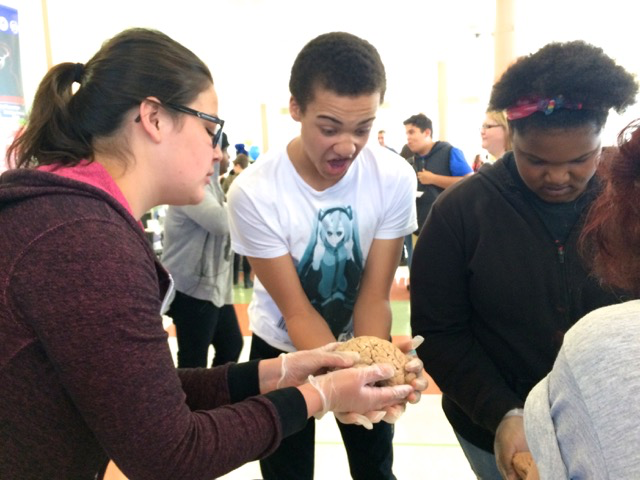 Jefferson High School
What is memory?
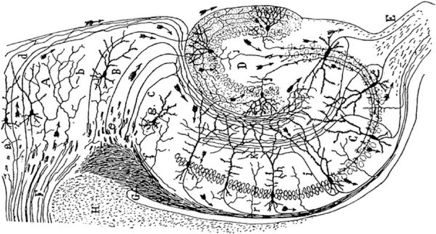 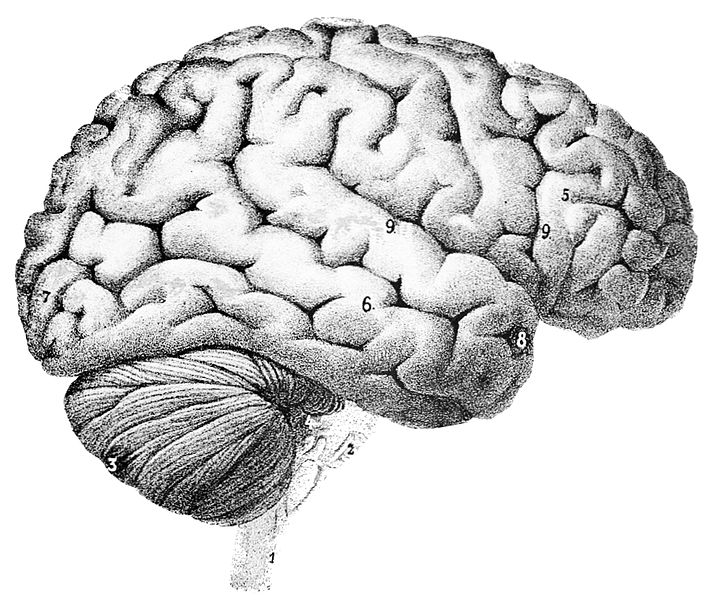 Memory is physical
Remembering an event is a creative act
There are different forms of memory, each dependent on specific areas of the brain…
Biological networks grow  -  and decay
You remember events
When you heard a song that has meaning…
Details of episodes from own your life, like when you first picked up your instrument, or practiced a specific piece...
Neocortex
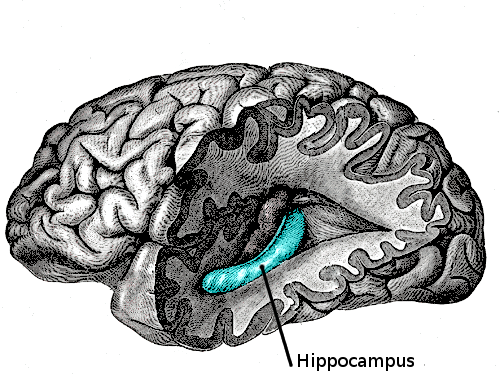 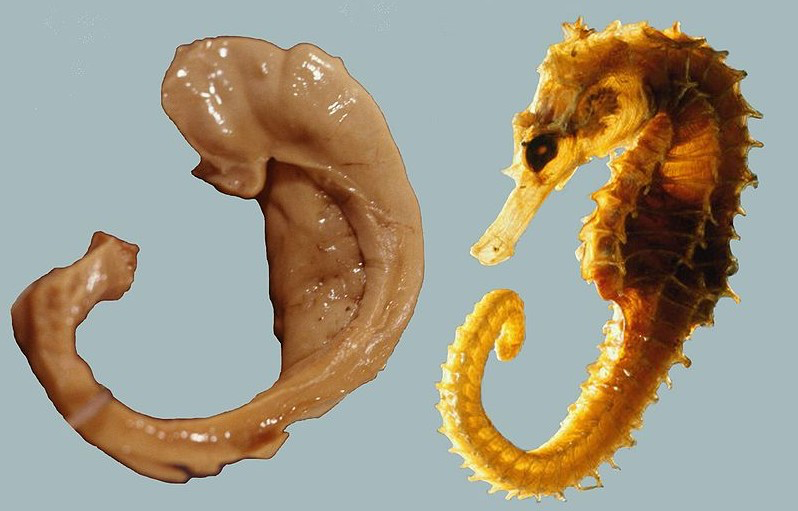 Depends on 
neural networks in the 
hippocampus, and other 
areas of cortex
Hippocampus
You remember skills...  And music also moves you…
Literally…

Basal ganglia
Involuntary mvmt
Timing of mvmt
Cerebellum
Balance
Coordination
Repetitive mvmts
Amygdala/Accumbens
Emotional mvmts
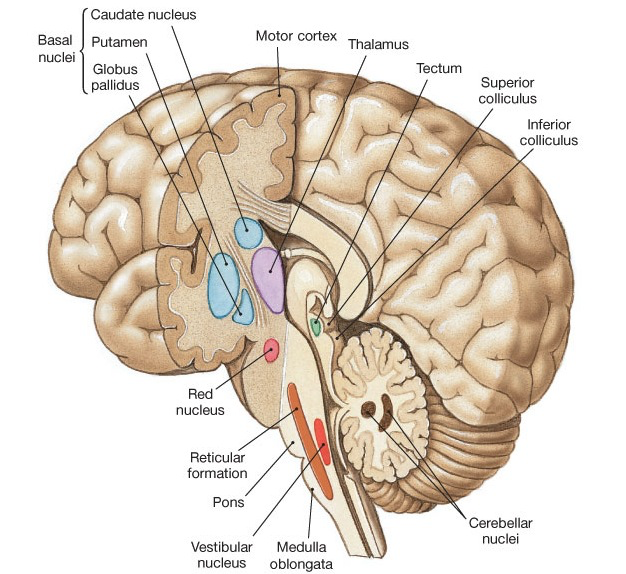 Alzheimer’s disease
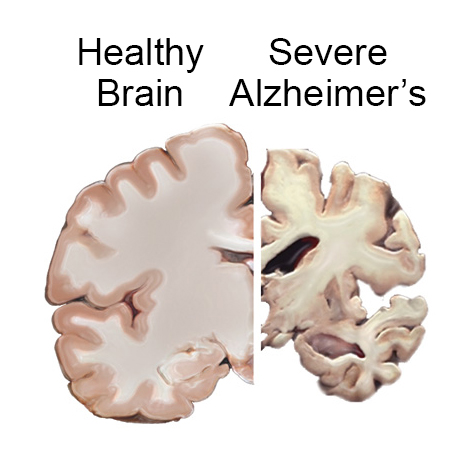 A “disconnection syndrome”
Alois Alzheimer (1906)
6th leading cause of death (in US)
Most common form of dementia
Affects 5 million Americans

Major damage in cortex, hippocampus
Beta-amyloid plaques
Tau protein tangles

Aging, inflammation, genetics
Late vs. early onset forms
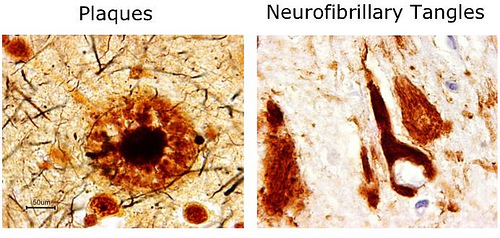 Have another Bloody Mary 😎🍹
Henry
Dementia involves damage to neocortex and hippocampus



BUT:  preservation of subcortical structures critical for involuntary movements, skills, emotions…
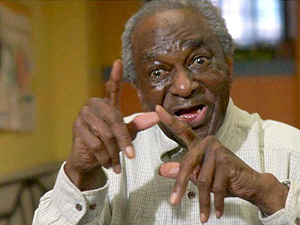 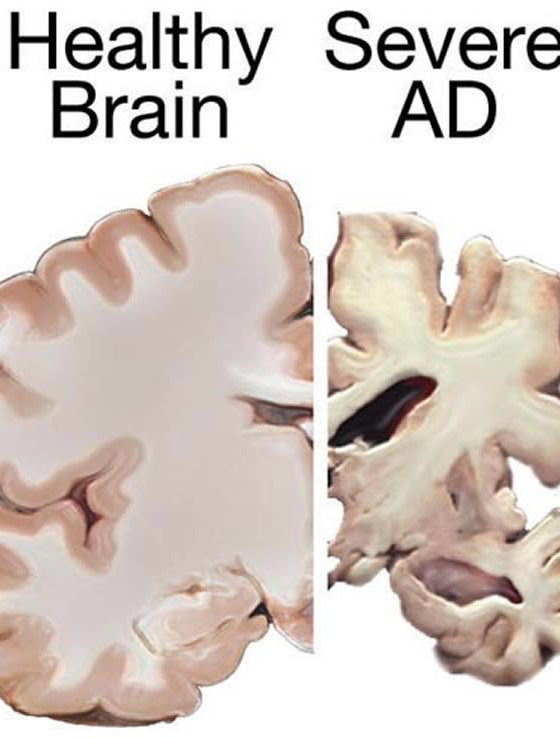 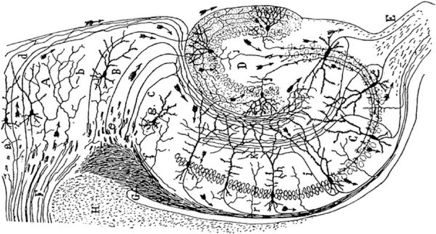 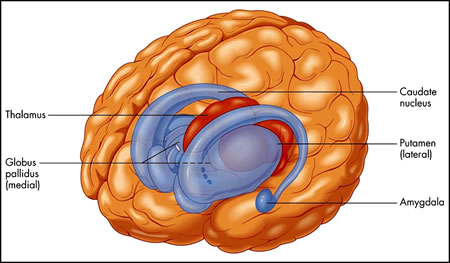 From the late great Oliver Sacks…
“There are undoubtedly particular areas of the cortex subserving musical intelligence and sensibility…but emotional response to music is widespread and probably not only cortical but subcortical, so that even in a diffuse cortical disease like Alzheimer’s, music can still be perceived, enjoyed, and responded to.”

“To those lost in dementia…music is no luxury...but a necessity, and can have a power beyond anything to restore them to themselves, and to others, at least for awhile...”